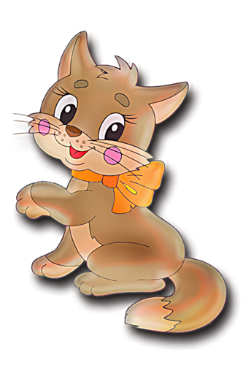 1.Какая это сказка?
2. Кто здесь лишний?
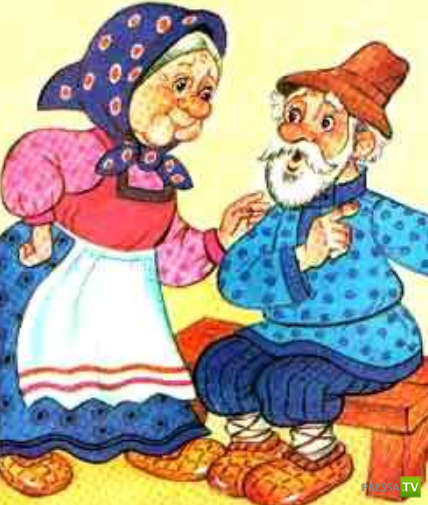 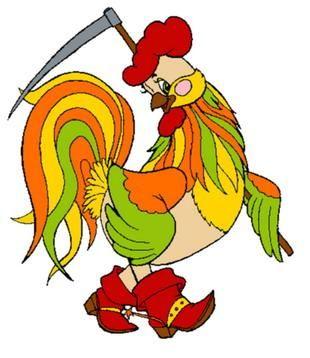 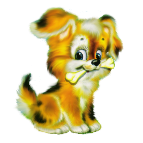 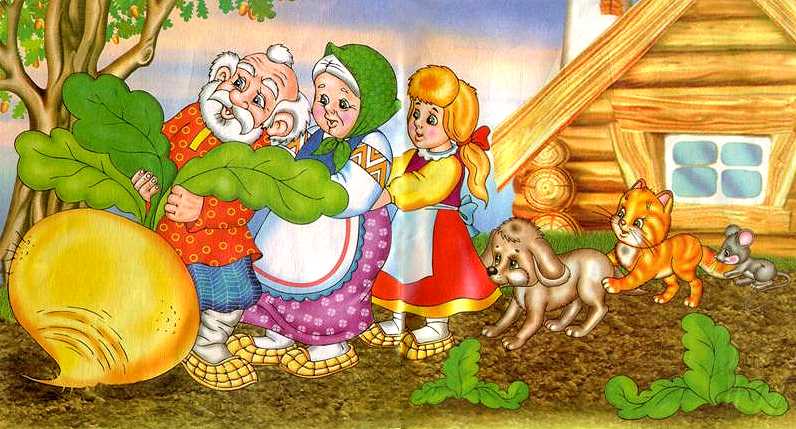 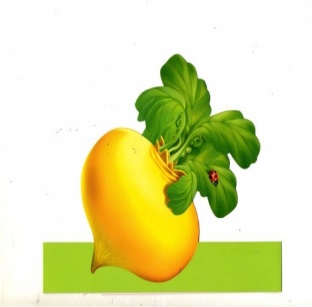 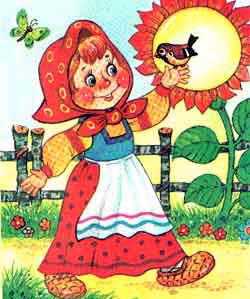 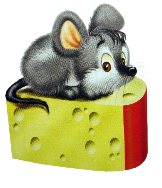 4. Какой зайчик?
5. Какая лисичка?
3.Какая это сказка?
6. Какой петушок?
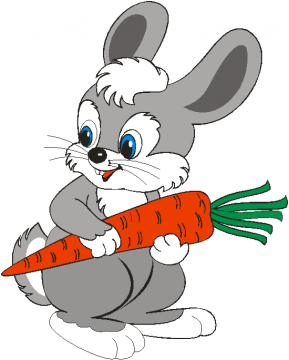 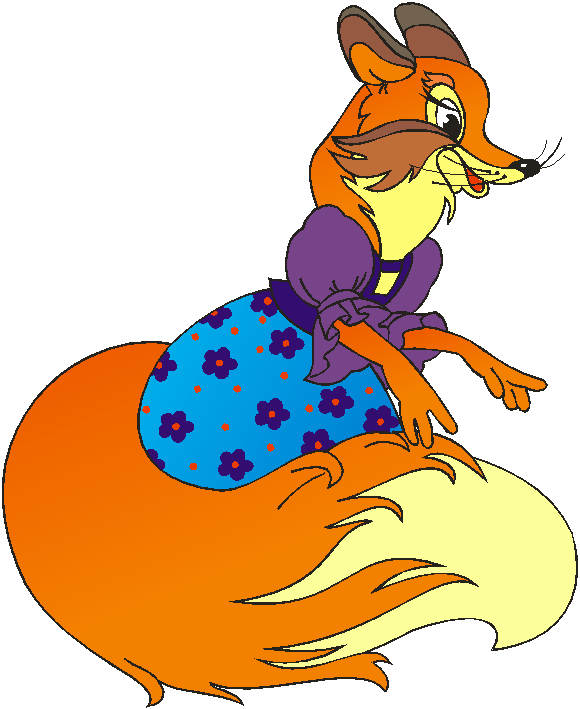 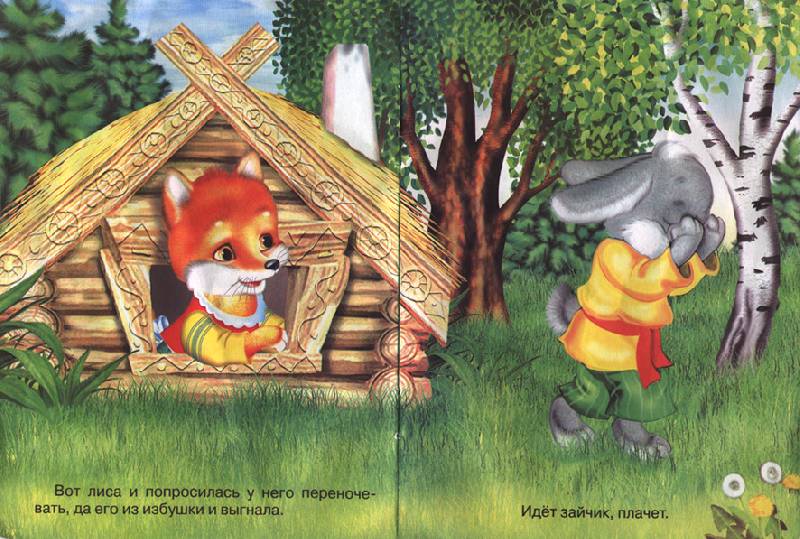 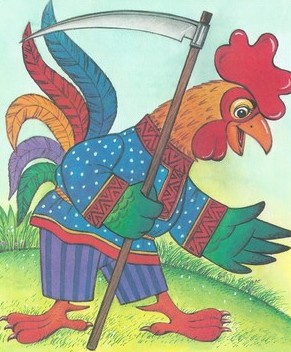 7. Какая это сказка?
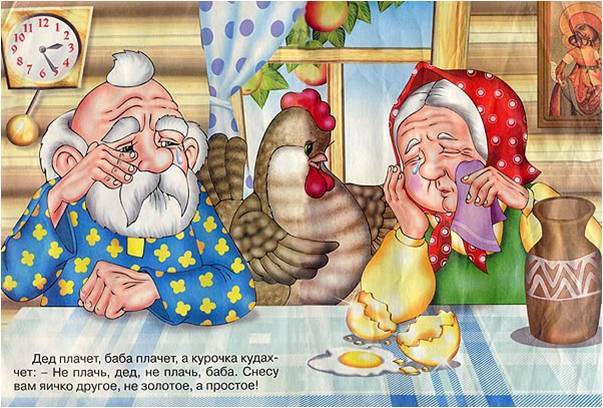 7. Какая это сказка?
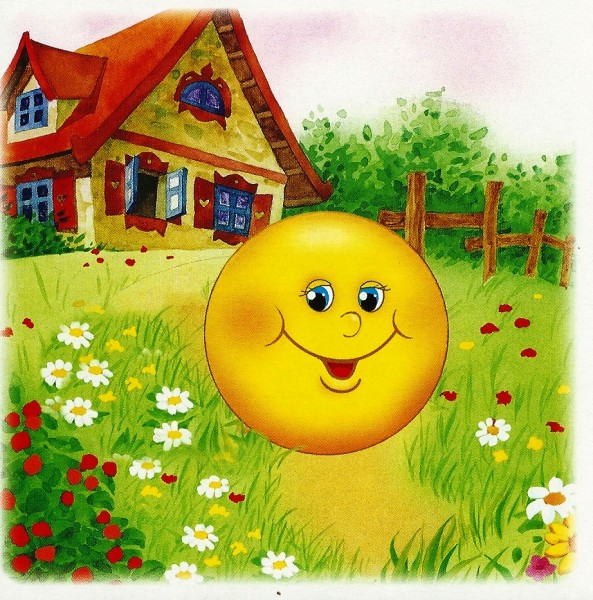 Презентация к занятию 
по развитию речи
«Путешествие по сказкам»
Марусенко И.К.